«ИЗУЧАЕМ ЦВЕТА»
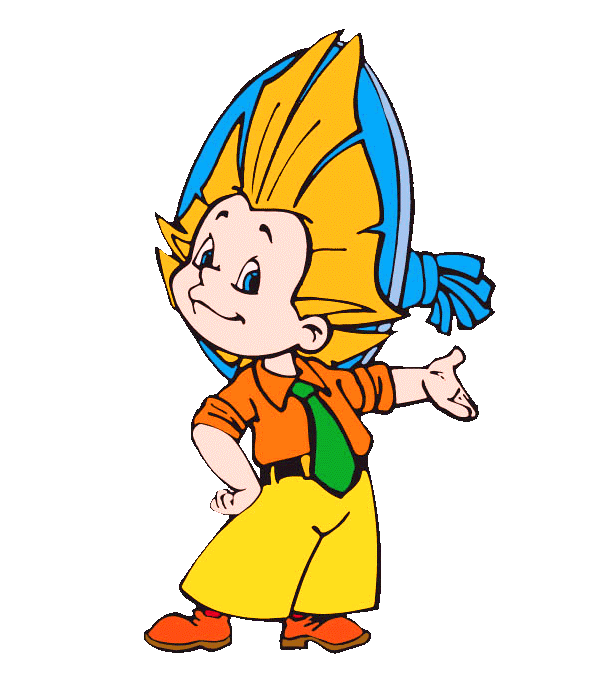 Презентацию составила:
Можаева Т.В. – воспитатель МАДОУ «Детский сад №35 компенсирующего вида» г. Печора
КРАСНЫЙ
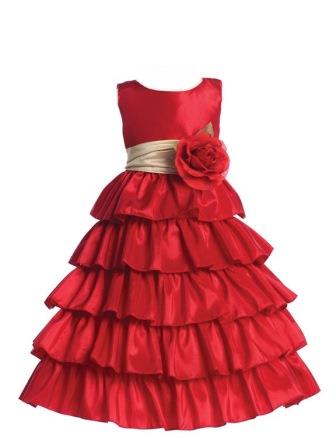 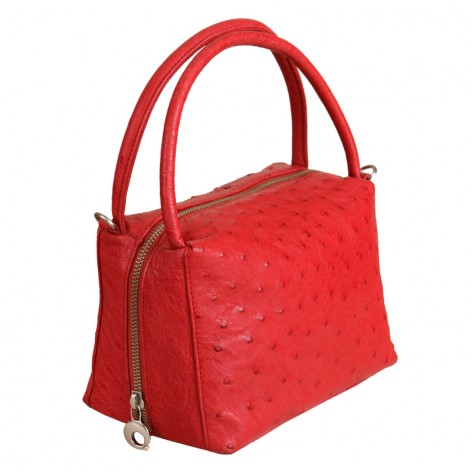 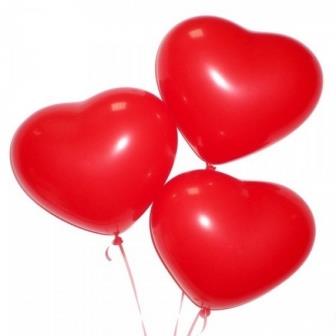 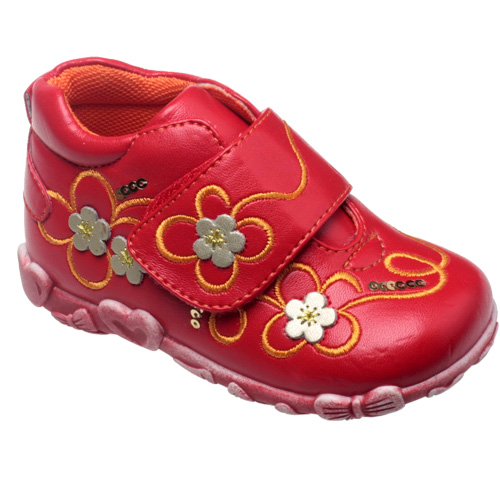 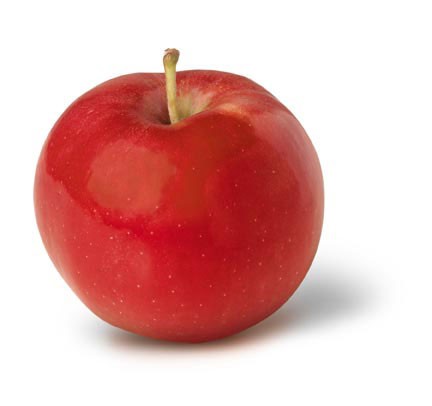 ОРАНЖЕВЫЙ
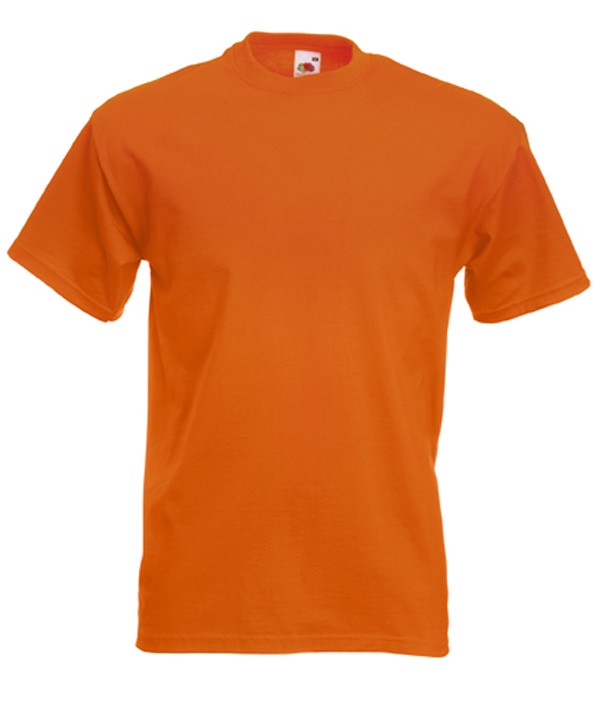 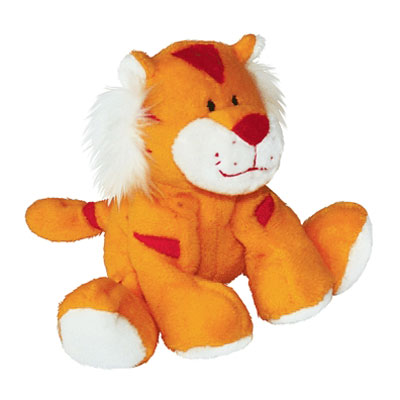 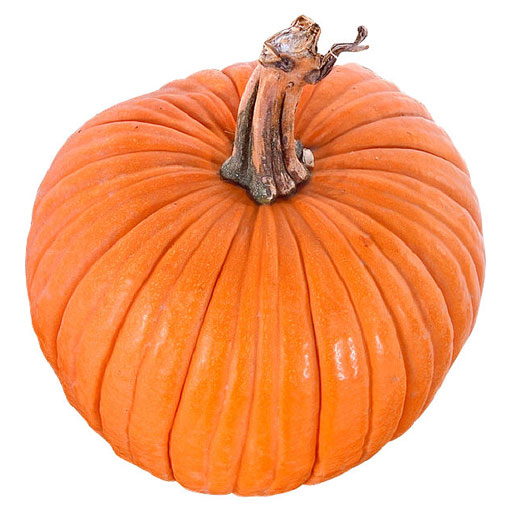 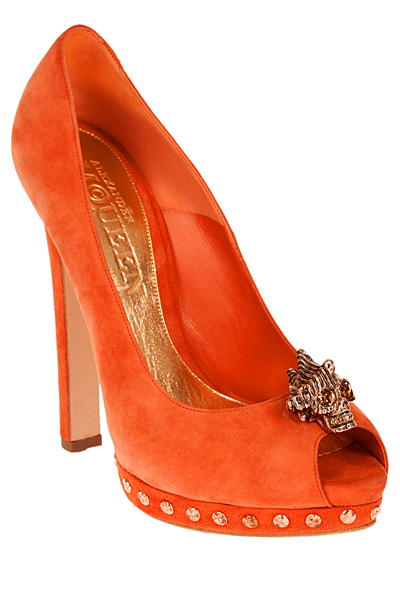 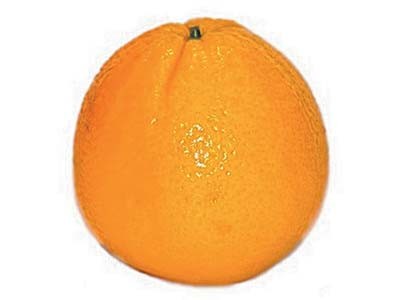 ЖЁЛТЫЙ
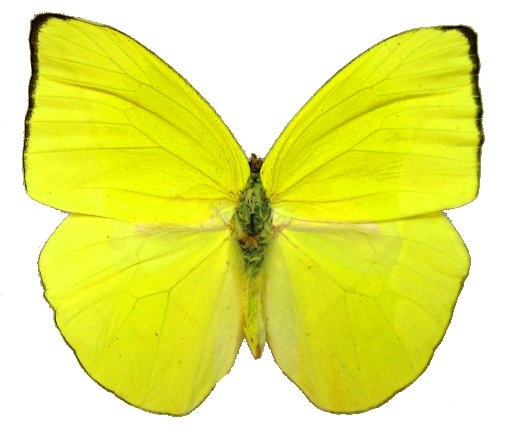 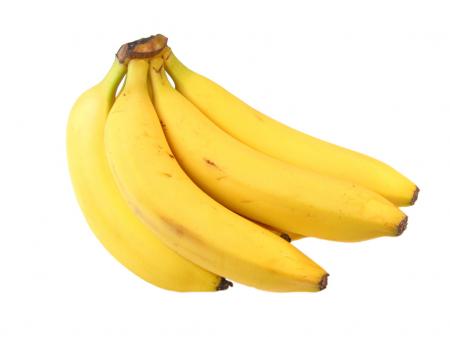 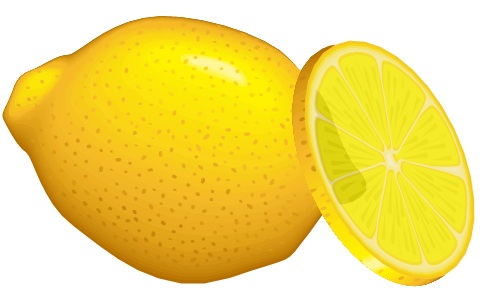 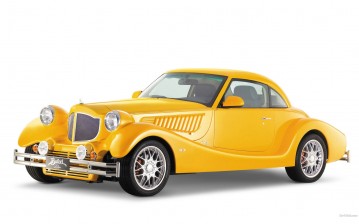 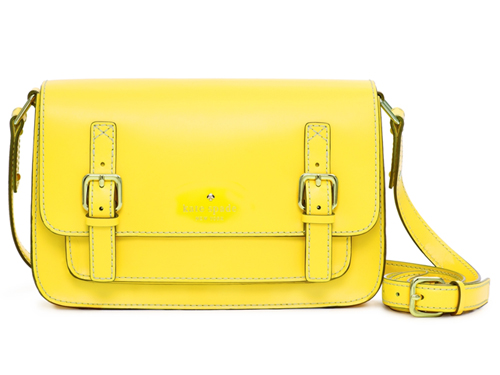 ЗЕЛЁНЫЙ
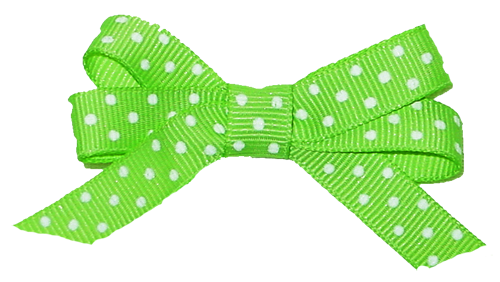 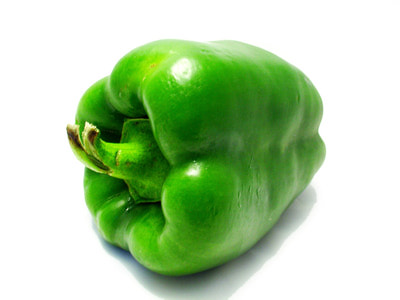 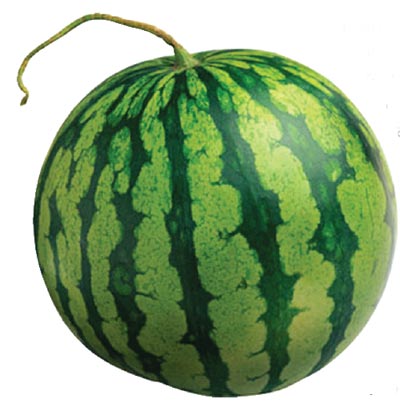 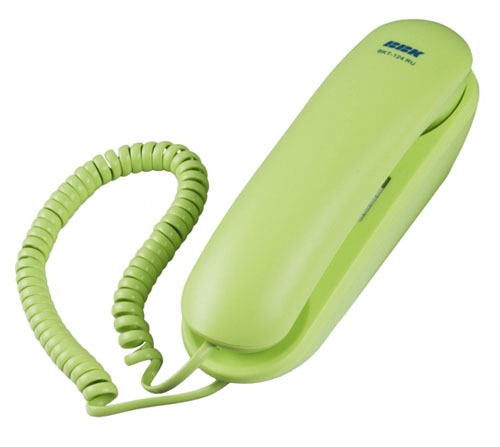 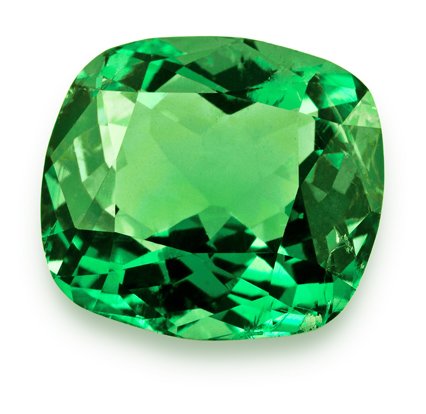 ГОЛУБОЙ
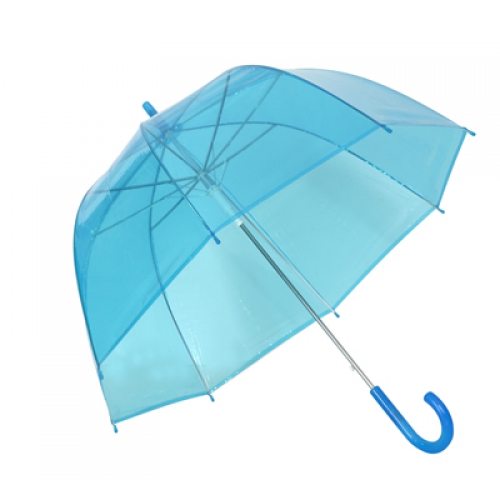 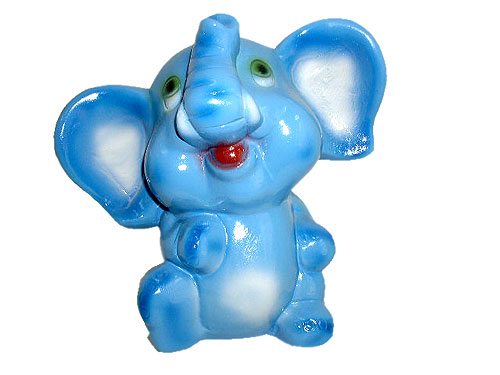 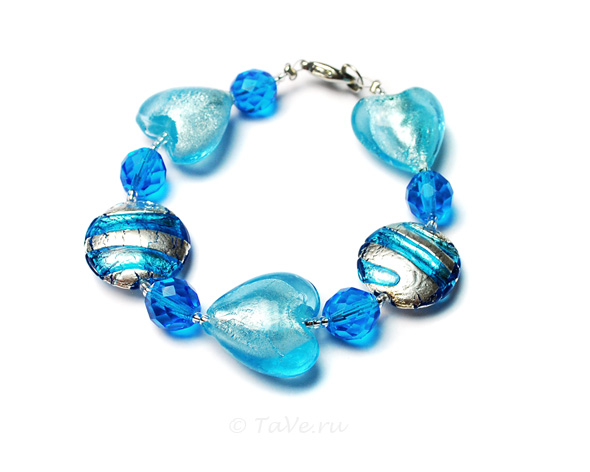 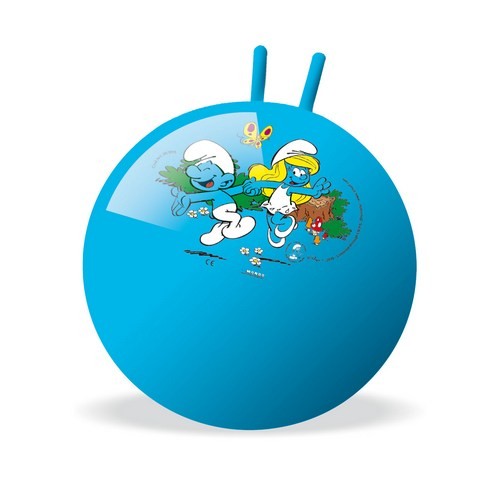 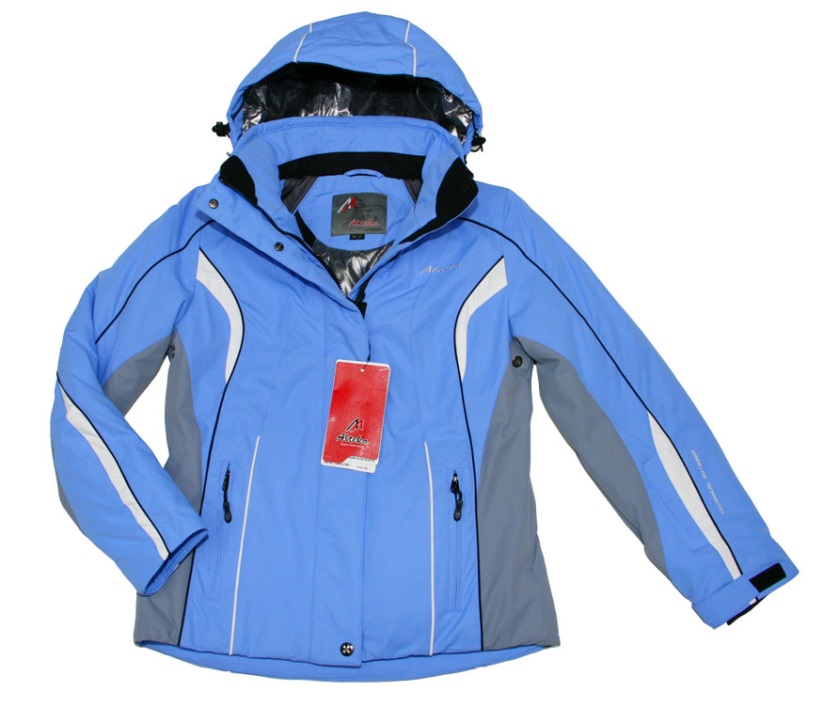 СИНИЙ
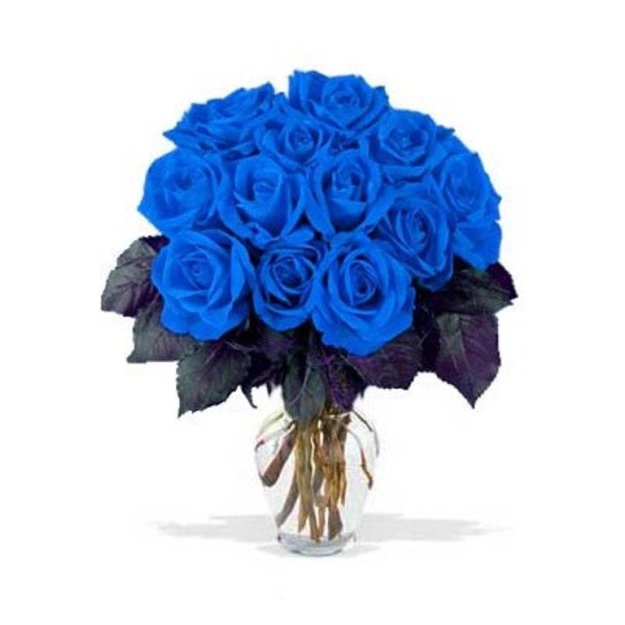 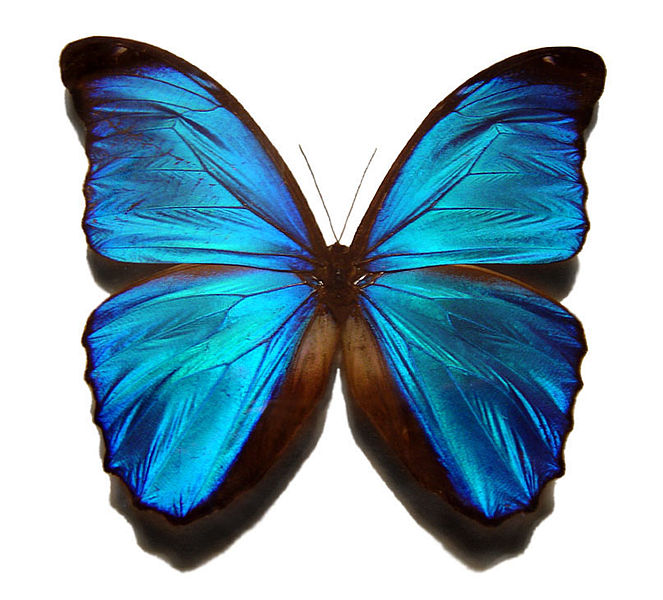 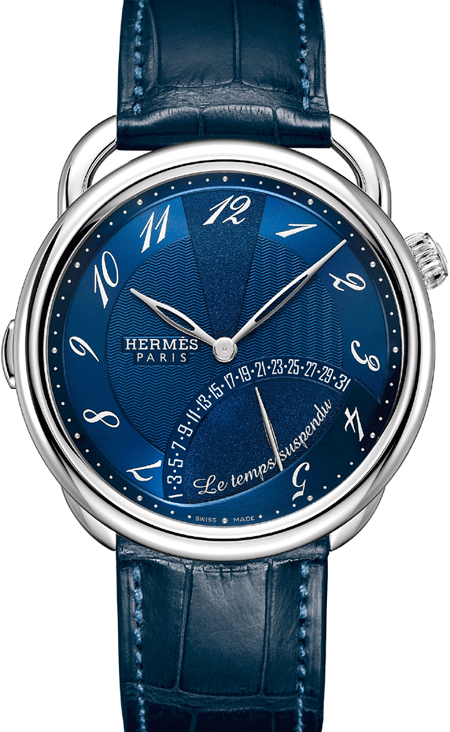 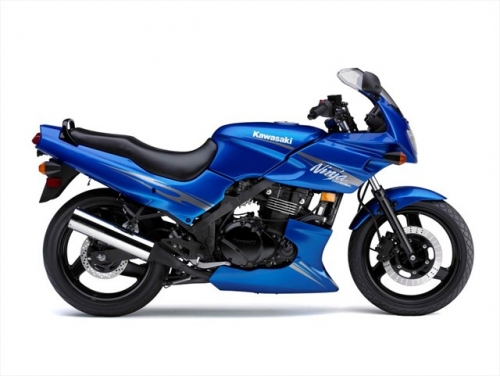 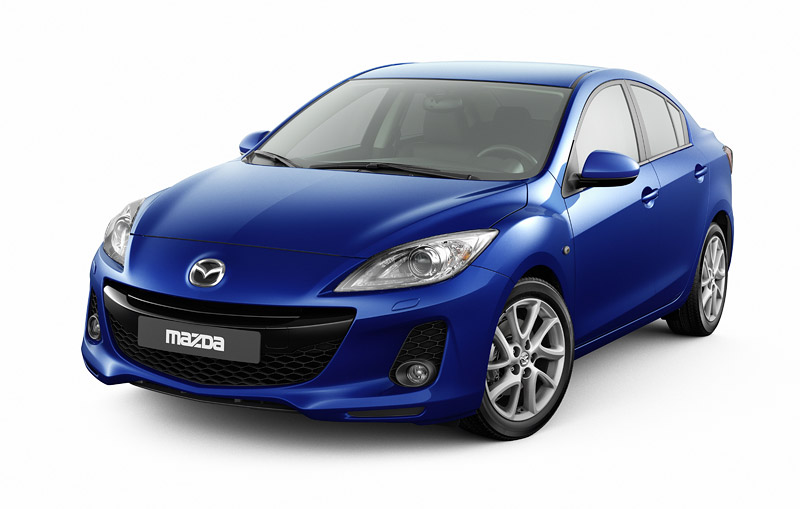 ФИОЛЕТОВЫЙ
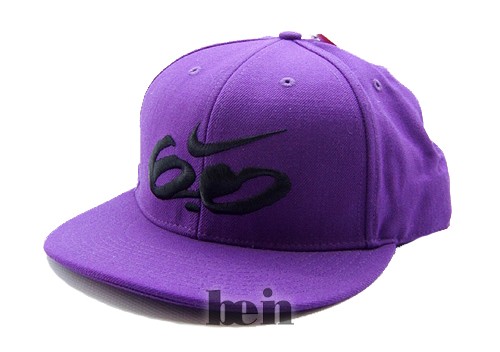 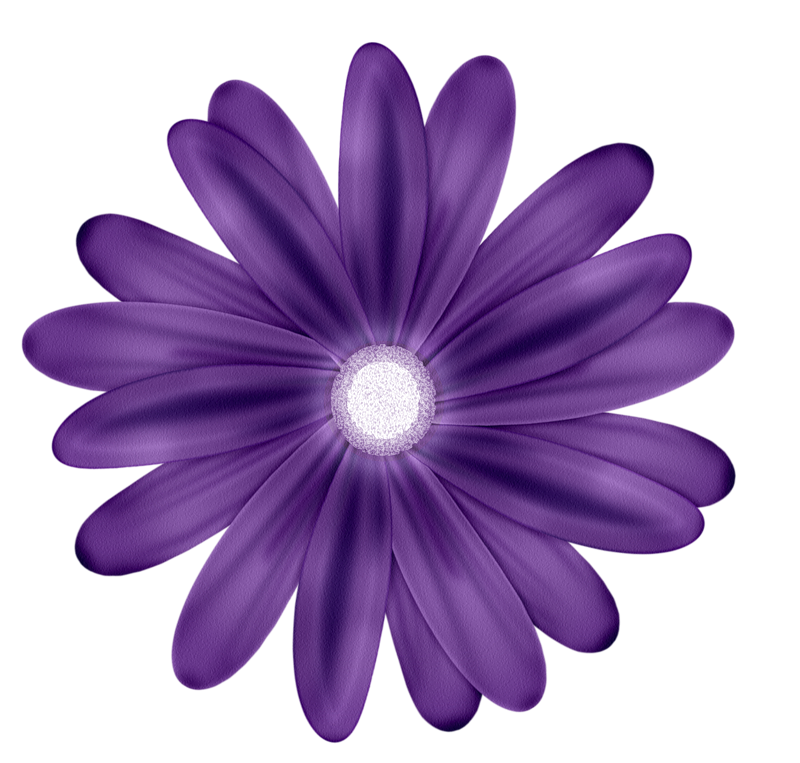 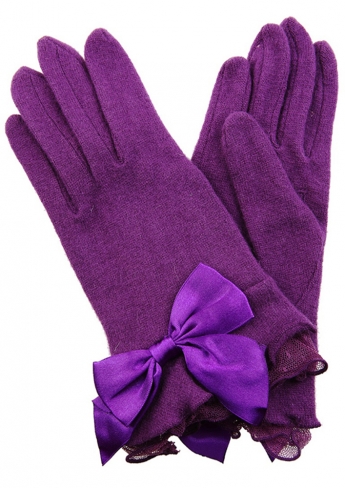 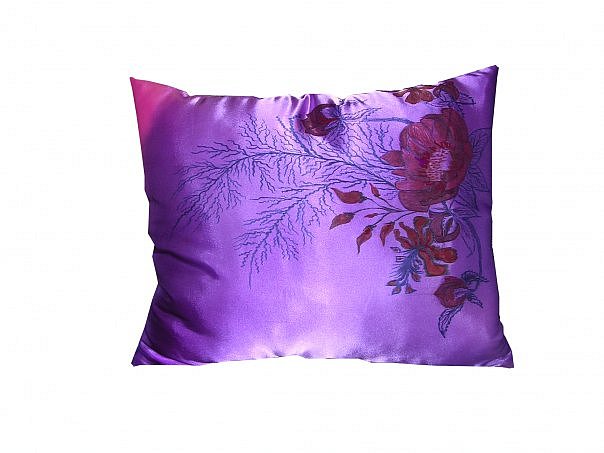 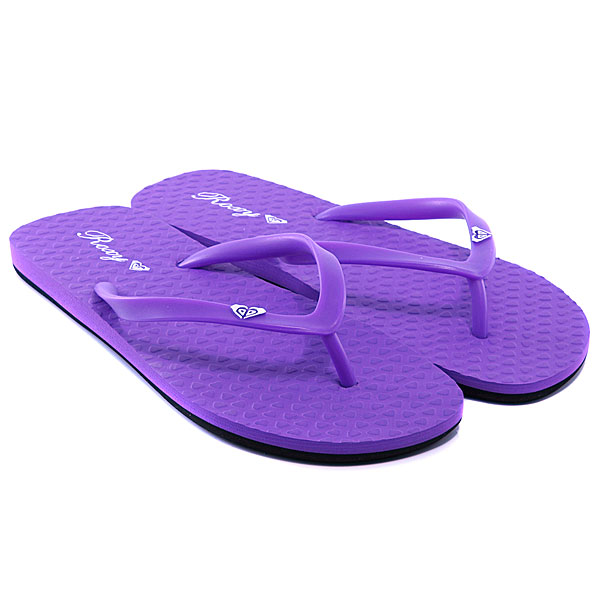